Д  р  у  ж  б  а
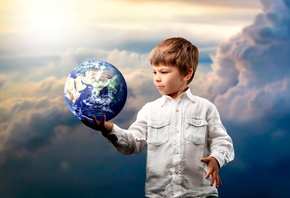 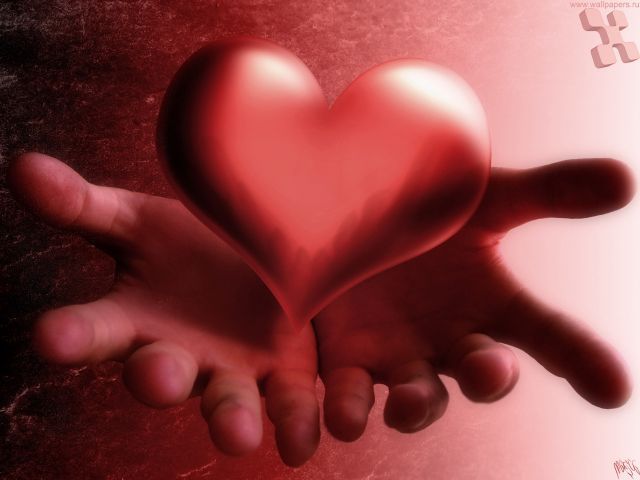 Что такое дружба?
Дружба - это бескорыстная  приязнь.
           ( В.И. Даль)


( ПРИЯЗНЬ - хорошее, благожелательное отношение, доброе чувство, испытываемое к кому–либо)
Главное   правило   Дружбы:
Дружба должна быть бескорыстной, за дружбу не надо платить.
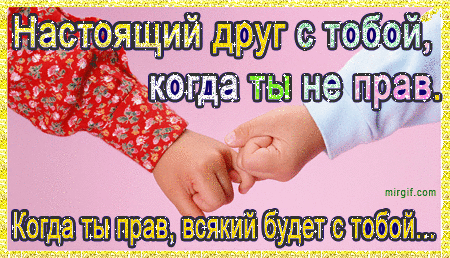 Законы дружбы:
1.    Доверять другу.  
 2.   Делиться новостями, успехами и неудачами. 
3.   Уметь хранить чужие секреты.
 4.   Радоваться вместе с другом его успехам. 
5. Предлагать свою помощь, а не ждать просьбы о помощи.  
 6.   Стараться, чтобы другу было приятно в твоём обществе, не создавать  неловких ситуаций.  
 7.   Защищать друга.
 8.   Не критиковать друга в присутствии других людей. 
9.   Уважать права друга иметь других друзей, кроме тебя. 
10. Всегда выполнять свои обещания.
Настоящий друг
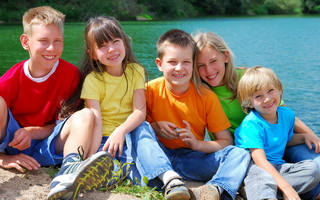 ДРУГ - это тот человек, который тревожится, волнуется, переживает и радуется за своего друга, т. е. несет ответственность за другого.
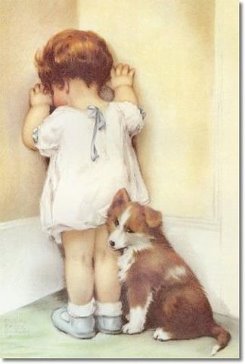 добрый
      общительный
                                   скромный
  отзывчивый
                      доброжелательный
     верный
                     бескорыстный
кАк найти друга?
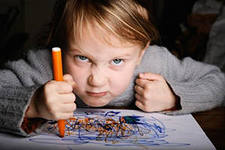 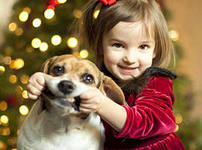 Никогда не улыбайся.
Чаще улыбайся.
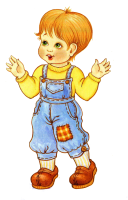 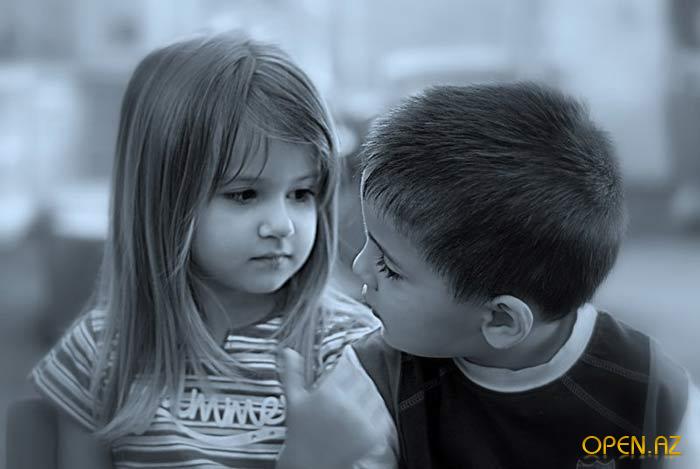 Умей выслушать друга.
Я, я, я!!!
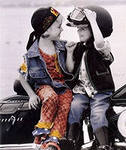 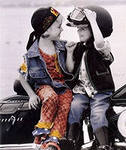 Привет, «Кузнец»!
Здравствуй, Витя!
Советы:
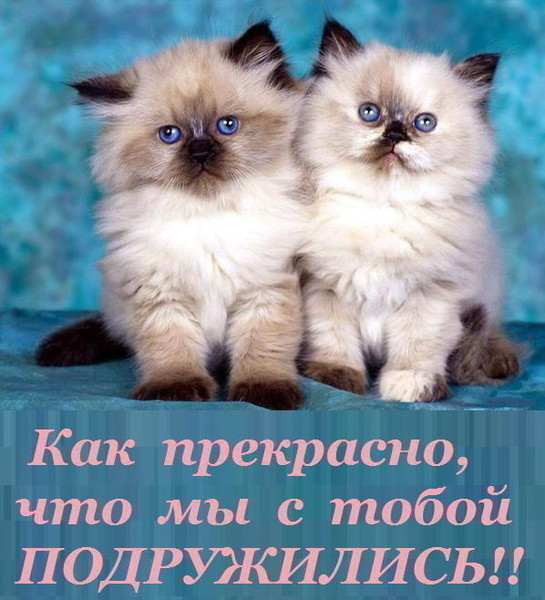 1. Чаще улыбайся!
2. Умей выслушать друга!
3. Называй друга по имени!
4. Совершив ошибку, признай и исправь её!
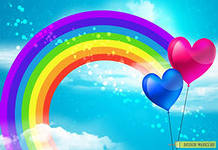 Пословицы о дружбе
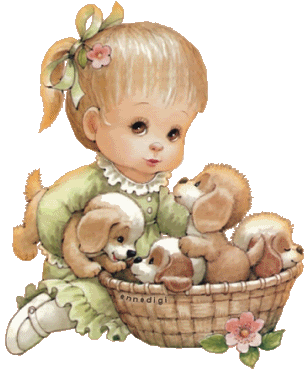 Человек без друзей, что дерево без корней.

Нет друга – ищи, а нашел – береги.

Дружба крепка не лестью, а правдой и честью.

Дружба как стекло: разобьешь – не сложишь.

Скажи мне кто твой друг, и я скажу кто ты.

Не тот друг, кто на пиру гуляет, а тот, кто в беде помогает.

Друг спорит, а враг поддакивает.
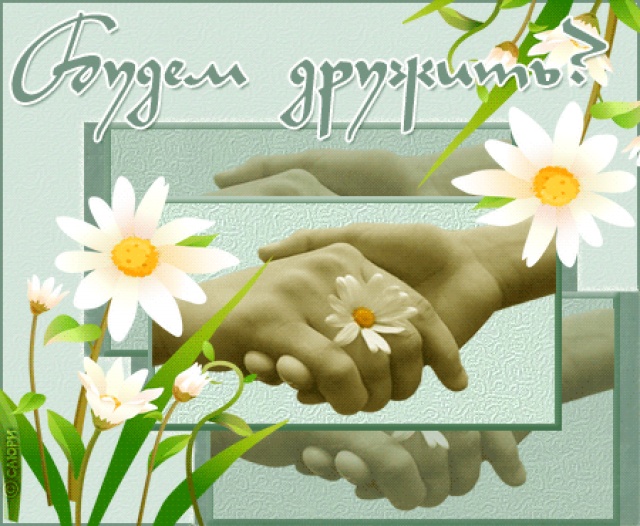 Наш дружный класс
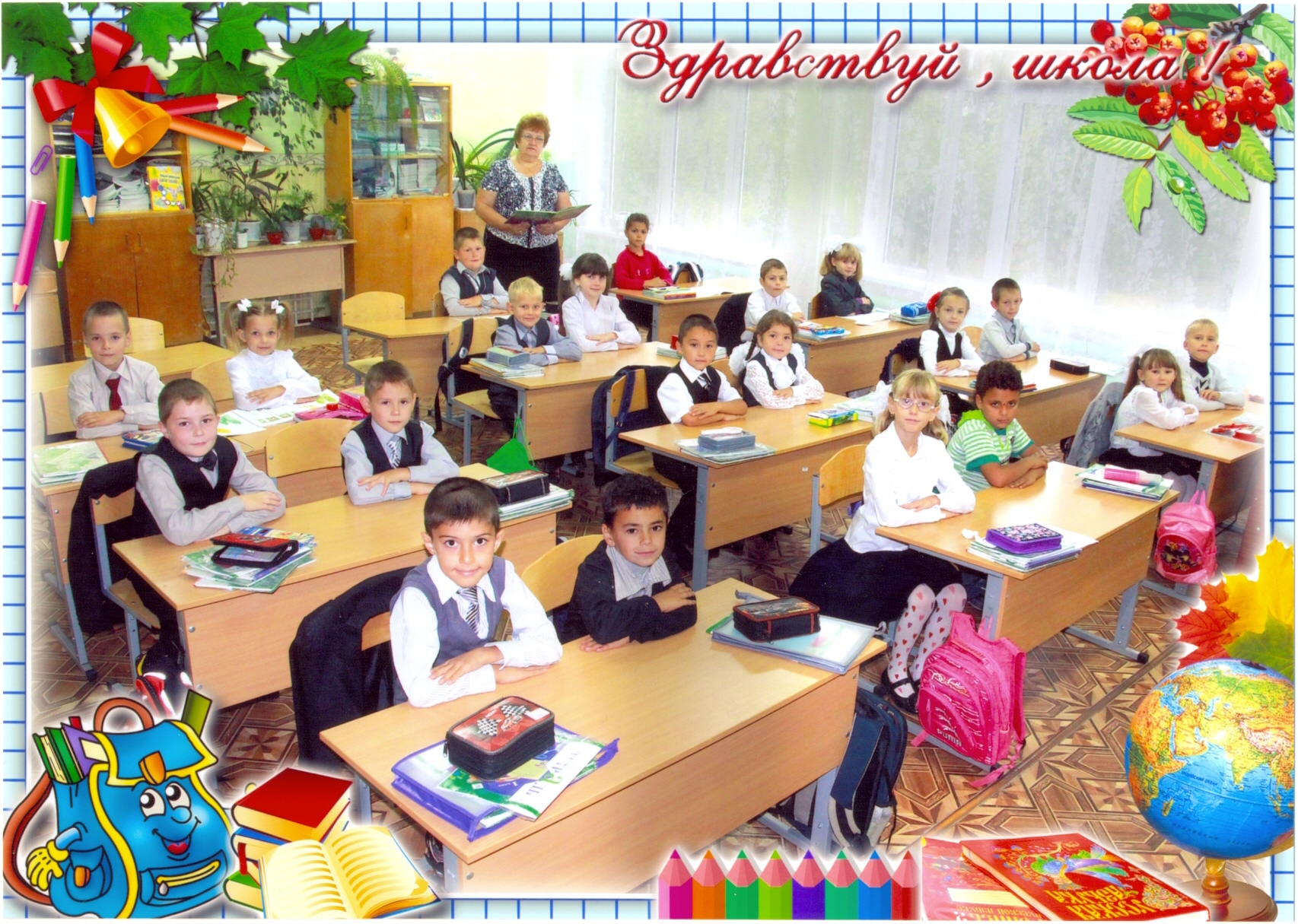